Guest lecture: Interdisciplinary Thinking module, Web Science MSc course
School of Electronics & Computer Science, University of Southampton, 8 February 2011
Open Access:how progress has been made
Alma Swan
Enabling Open Scholarship
And
Key Perspectives Ltd
Open Access
Free, immediate access to the entire research literature
No restrictions on use
No restrictions on re-purposing
What are the implications of this for stakeholders?
Open Access – scientific reasons
Research moves faster and more efficiently
Greater visibility and impact
Better monitoring, assessment and evaluation of research
Enables new semantic technologies (text-mining and data-mining)
Open Access – moral arguments
Publicly funded research should be publicly available
Knowledge is a public good and should not be in private hands
The system is ineffective and penalises the less wealthy
Unaffordable system
Data: Lee Van Orsdel; Bill Hooker; American Research Libraries
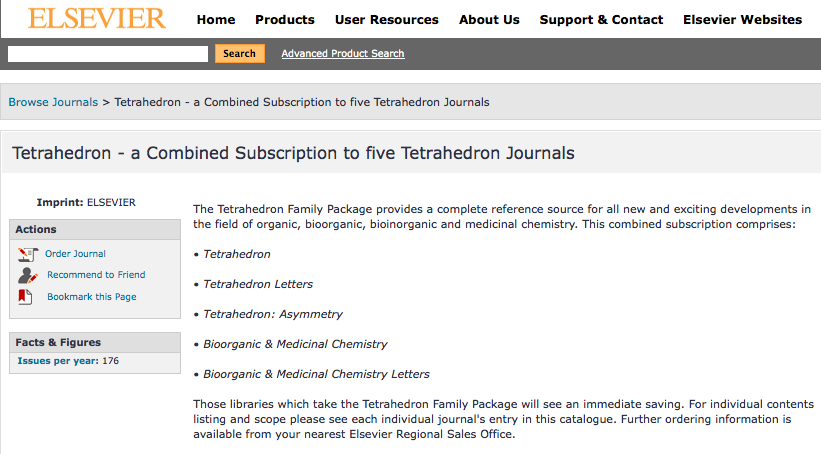 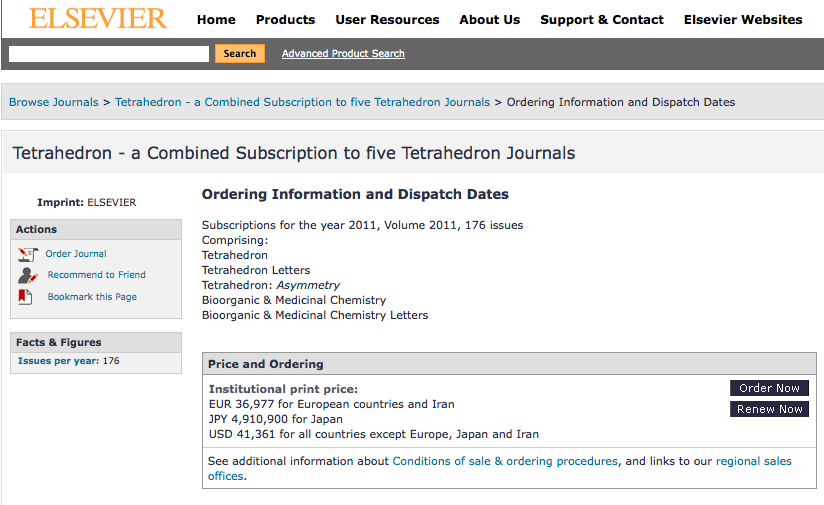 £31,000 =
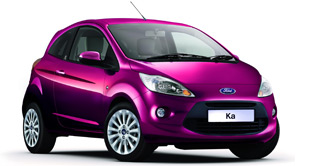 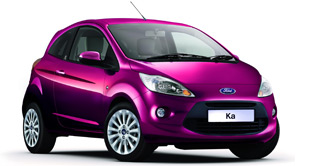 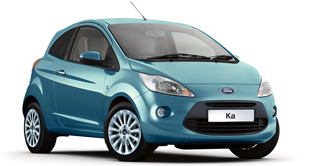 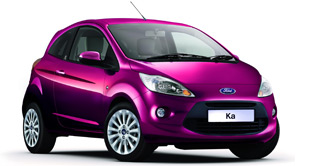 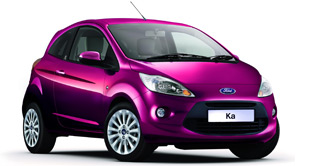 Progressing a radical idea
Identify stakeholders (enactors, beneficiaries) 
Identify their interests
Work out the messages
Deliver them effectively (with evidence as well as passion)
Do steps 3 and 4 again
Do steps 3 and 4 again ...
Stakeholders
Researchers 
Research institutions
Research funders
Publishers
Governments (economic and societal benefit interests)
Society at large
Civil engineers
Locked out
Construction industry
Lawyers
Architects
Family doctor practices
Horticulturalists
Dentists
Consultants
Accountants
Teachers and school students
YOU
Arguments made
On multiple fronts (political, economic, societal, technical, legal)
On multiple scales
By multiple levels of proponent
To multiple stakeholders (authors, universities, research funders, governments)
Author advantages from Open Access
Visibility
Usage
Impact
Personal profiling and marketing
Research advantages
ECS Open Access repository
Impact
Range = 36%-200%
(Data: Stevan Harnad and co-workers)
Ray Frost’s impact
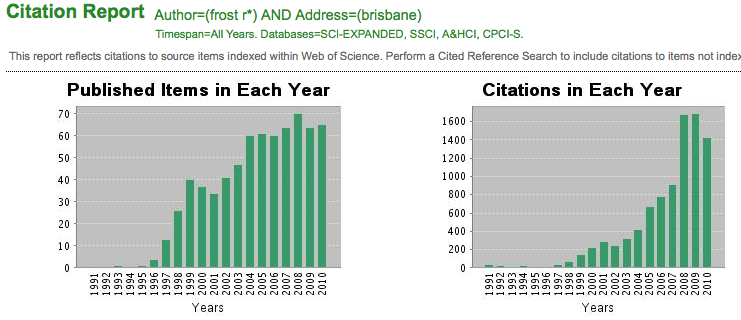 Professor Martin Skitmore School of Urban Design, QUT
“There is no doubt in my mind that ePrints [his university repository] will have improved things – especially in developing countries such as Malaysia … many more access my papers who wouldn’t have thought of contacting me personally in the ‘old’ days.

While this may … increase … citations, the most important thing … is that at least these people can find out more about what others have done…”
Technology-based arguments
Exploiting the Web optimally
There are all sorts of technological tools and tricks to be used and enjoyed
Collaborative, interdisciplinary and ‘Big’ research needs an Open Access, Open Web-based system of communication
Technology-based developments
Led by researchers
Interoperability
Repository technology
Repository services
Vision for a joined-up system
Stakeholder: research-based institutions
Visibility, usage, academic impact
Utility/administration
Value to society
Philosophy-based
Circa 180 policies so far
Webometrics
Admin/management arguments
“I am asked how many articles my researchers publish each year, and I have to say ‘I have no idea!’” (Professor Bernard Rentier, Rector, University of Liege, Belgium, explaining one of the reasons why he has built an institutional Open Access repository and introduced a mandatory policy on Open Access)
Research Excellence Framework 2014
Philosophical arguments
The mission of a (publicly funded) university is to create and disseminate knowledge
A university has a duty to serve the wider society that pays for it
“The case for Open Access within a university is not simply political or economic or professional. It needs to rest in the notion of what a university is and what it should be .... It is central to the university’s position in the public space”
Professor Martin Hall, Vice Chancellor of the University of Salford
Stakeholder: research funders
Research funders are most often Government-funded bodies
Some are private funders
Some are private companies (and are not expected to subscribe to the concept of OA)
The arguments to funders
There is better return on their investment in research if they require it to be Open Access
Open Access advances science
Open Access brings greater usage and impact
Open Access benefits the wider society
Some significant successes
Research funders:
Wellcome Trust: http://www.wellcome.ac.uk/About-us/Policy/Spotlight-issues/Open-access/index.htm 
UK’s Research Councils (7 of them)
US’s National Institutes of Health
Other national-level funders
European Research Council
European Commission
52 funder policies so far
Stakeholder: governments
Economic
Societal
Economic arguments
Open Access would be a cheaper research communication system for nations
National pictures(Houghton et al, 2009, 2010)
Economic arguments
Open Access would be a cheaper research communication system for nations
Open Access would better support:
innovative industries
professional communities
practitioner communities
EU CIS studies
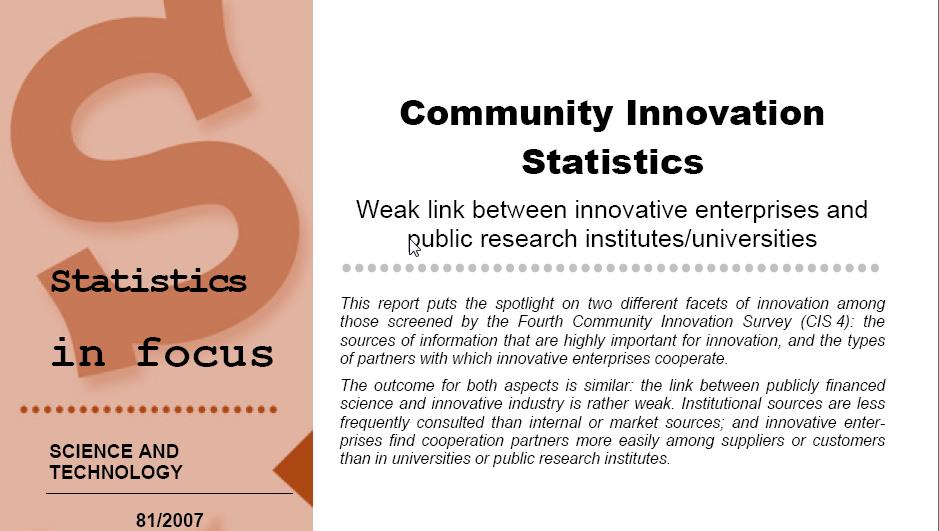 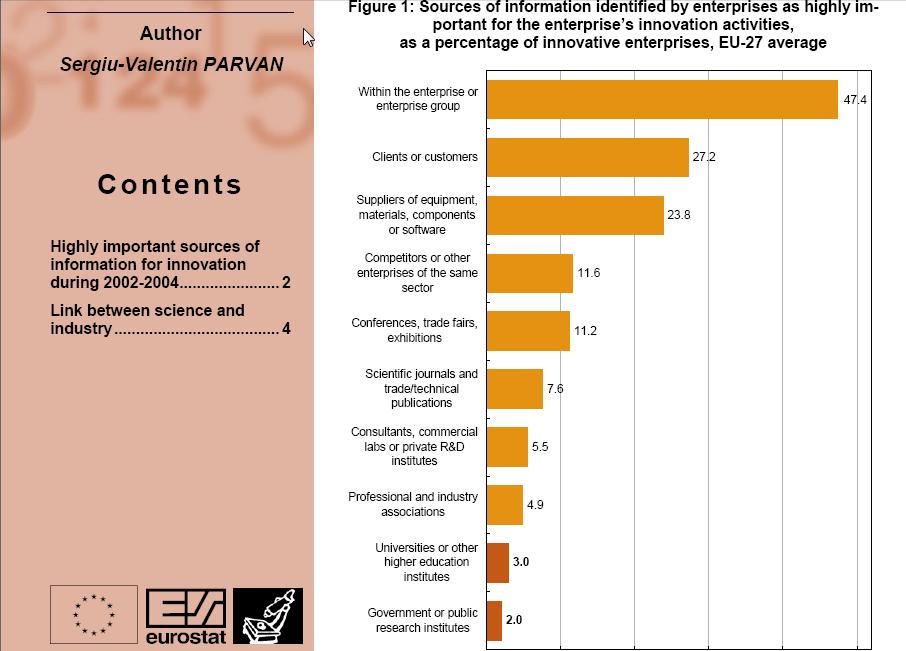 Economic implications in Denmark: Cost to companies
Average delay to product or process development without access to academic research: 2.2 years
For new PRODUCTS, this would amount to around DKK 36 million per company
For new PROCESSES, delays would amount to around DKK 211 000 per company
Stakeholder: publishers
Open Access publishers
Subscription publishers:
STM: http://www.stm-assoc.org/ 
AAP: http://www.publishers.org/ 
Publishers Association: http://www.publishers.org.uk/ 
Research Works Act (2011)
Recent developments
Danish policy underway: expected later this year
Federal Research Public Access Act reintroduced in the US Congress
Willetts ‘transparency’ Round Table (March 2011)
‘Finch group’: ongoing discussions
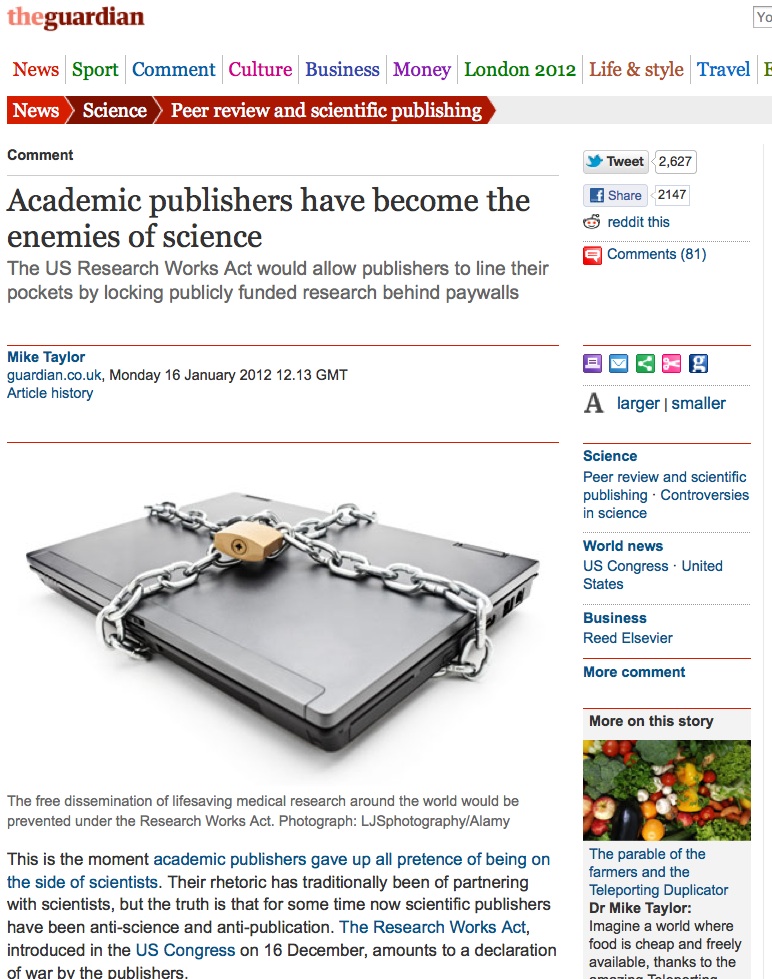 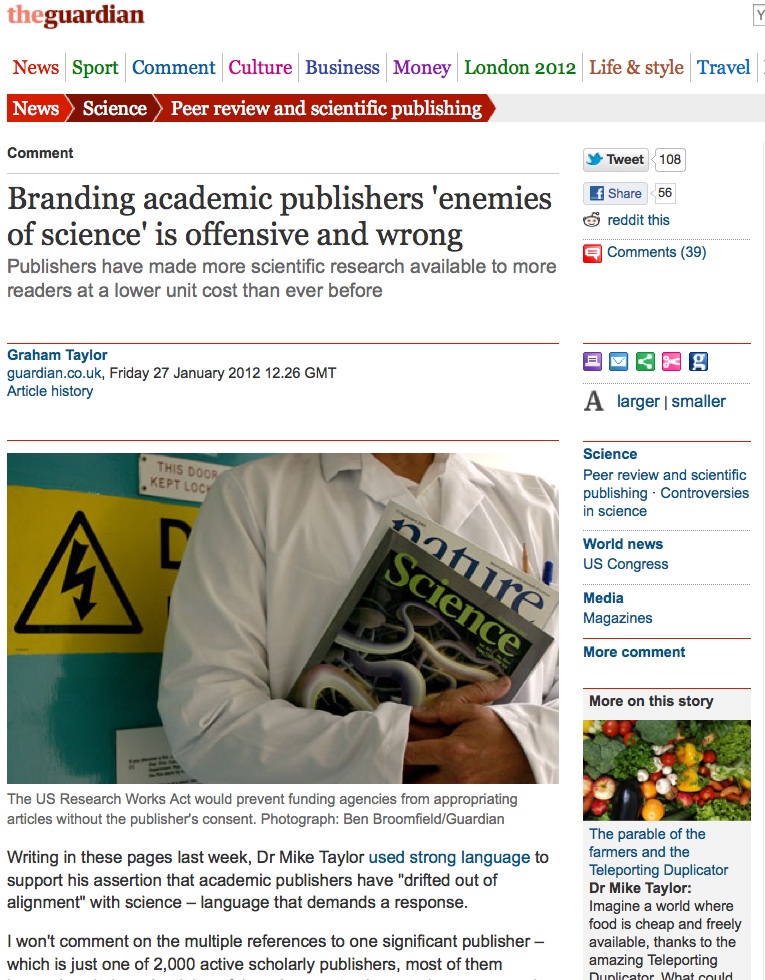 Mandatory policies on OA
The agenda is widening
Open Data
Advantages:
Re-use by humans
Re-use by machines
A true semantic Web
More fun ahead in policy terms!
Alma Swan

Enabling Open Scholarship
www.openscholarship.org

Key Perspectives Ltd
Truro, UK
www.keyperspectives.co.uk
Readings
An overview of the Research Works Act, introduced in the US House of Representatives in December 2011  http://cyber.law.harvard.edu/hoap/Notes_on_the_Research_Works_Act 
The National Institutes of Health policy review (February 2012):                          http://publicaccess.nih.gov/public_access_policy_implications_2012.pdf 
The draft revised policy on Open Access from the UK Research Councils:                                              http://www.openscholarship.org/jcms/c_7299/rcuk-proposed-policy-2012 
A researcher’s view: http://www.guardian.co.uk/science/2012/jan/16/academic-publishers-enemies-science 
A publisher’s response: http://www.guardian.co.uk/science/2012/jan/27/academic-publishers-enemies-science-wrong
Workshop task
You have been sent the draft of the revised policy on Open Access from Research Councils UK
Using the lecture, the readings and other material that you discover, and working in small groups of 3 or 4, develop responses to this policy
In each group different people should cover the following roles: a university researcher, a university vice-chancellor, a policy officer for the Norwegian Government, and a small learned society publisher. The person playing each of these roles should develop and present coherent, evidence-based arguments for their stated position on the issues